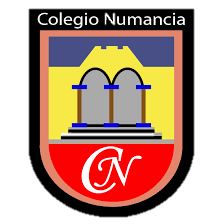 Seres vivos y elementos inertes
Asignatura: Lenguaje
Curso: Primero Básico
Profesora: Paola Sandaña
RUTA DE APRENDIZAJE
1
Objetivos de la clase
5
Cierre
3
Contenido
2
Activación de conocimientos
4
Actividad
¿QUÉ APRENDEREMOS EN LA CLASE DE HOY?
01
Reconocer las características de los seres vivos
02
Reconocer las características de los elementos inertes
ACTIVEMOS NUESTROS CONOCIMIENTOS
Observa la imagen, nombra los elementos que ves.
¡Muy bien!
Con todo lo que ya sabes, podemos comenzar a trabajar.
01SERES VIVOS
Los seres vivos se pueden clasificar en :
Plantas
Personas
Animales
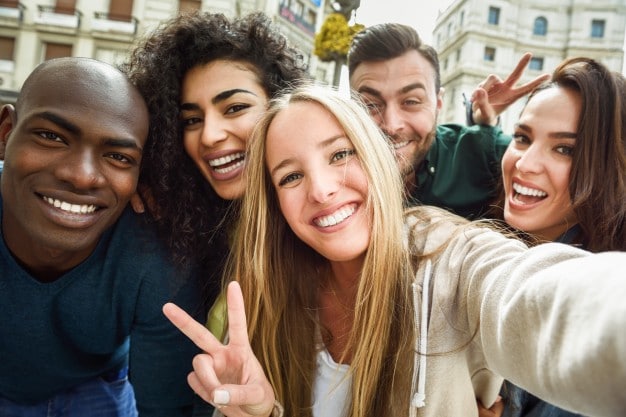 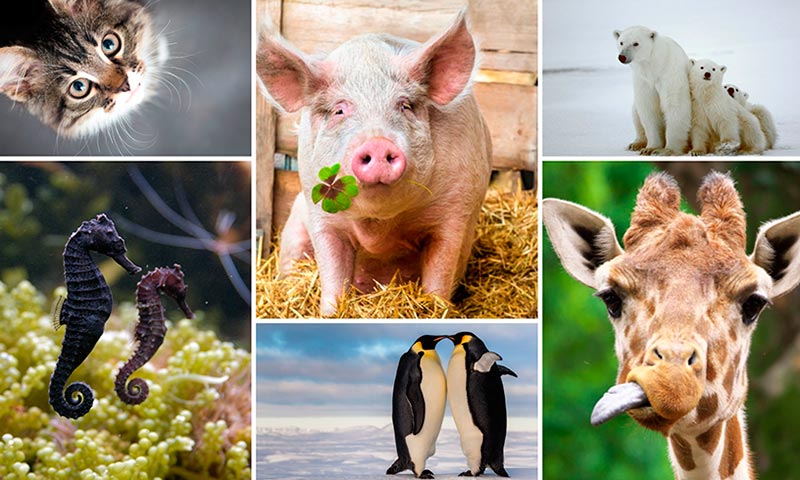 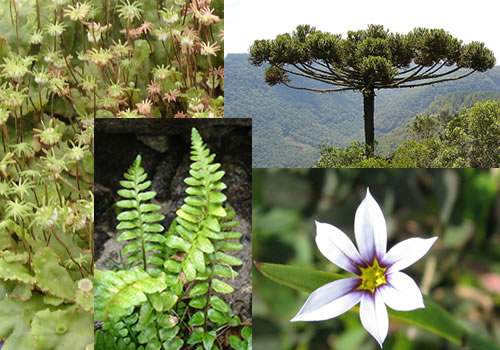 Características de los seres vivos
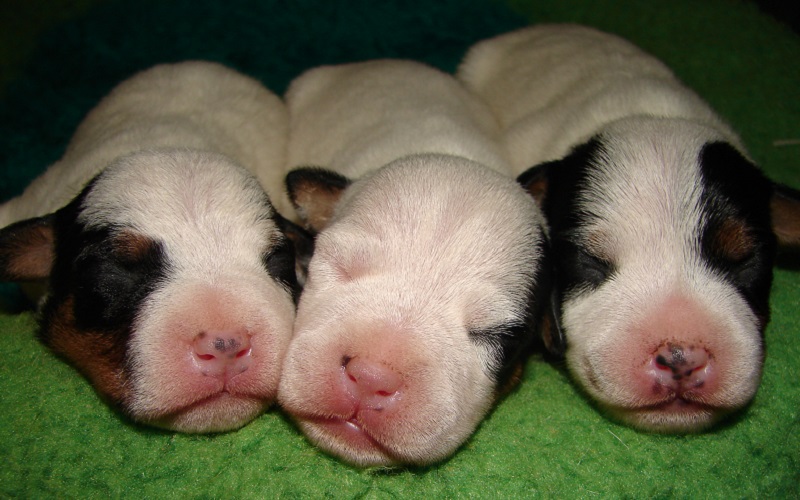 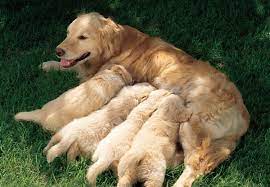 Los seres vivos nacen
Los seres vivos se alimentan
Los seres vivos crecen
Los seres vivos se reproducen
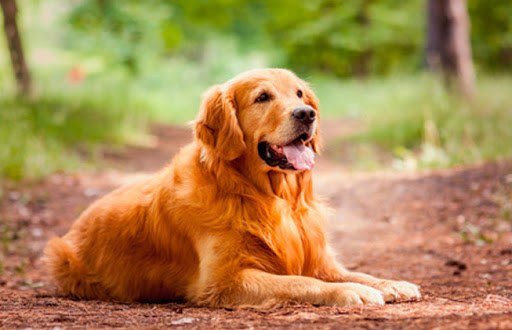 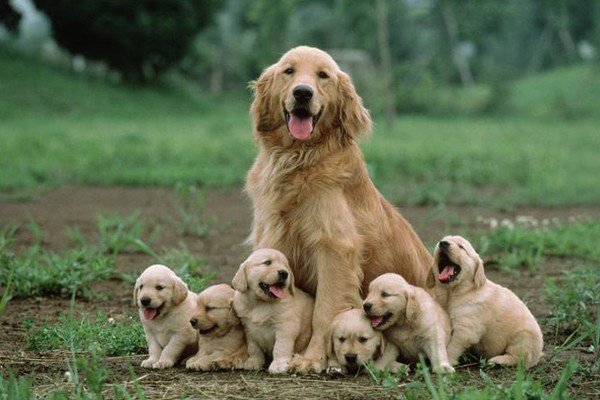 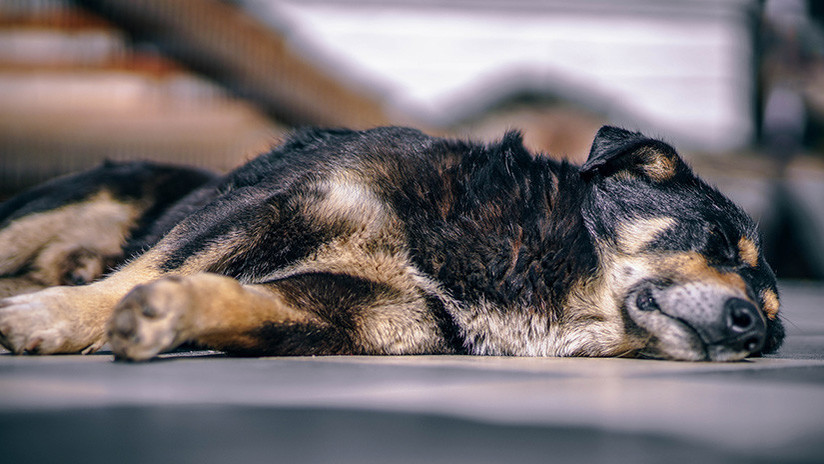 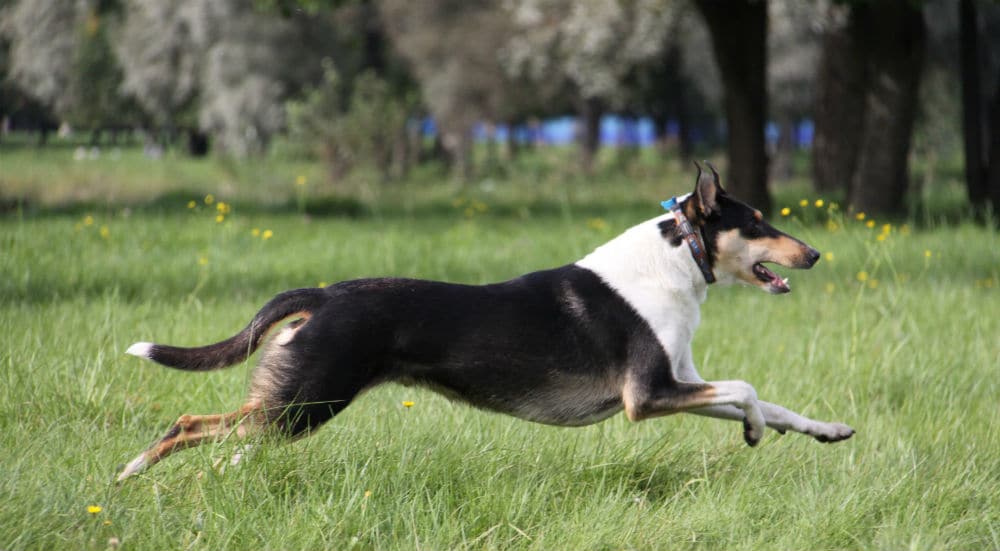 Los seres vivos responden a estímulos
Los seres vivos mueren
¿Qué necesitan los seres vivos?
Amor
Agua
Alimento
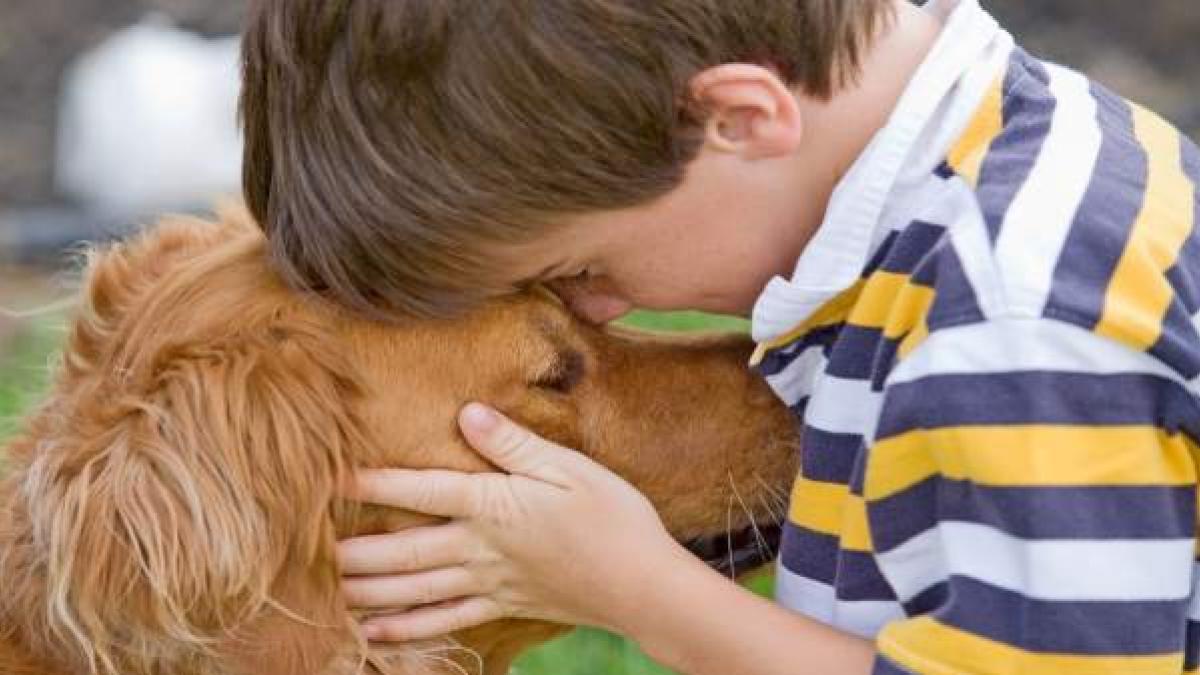 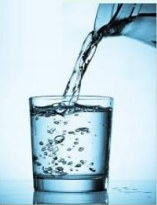 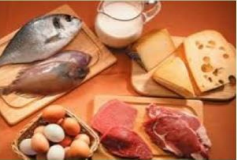 Luz y calor
Aire
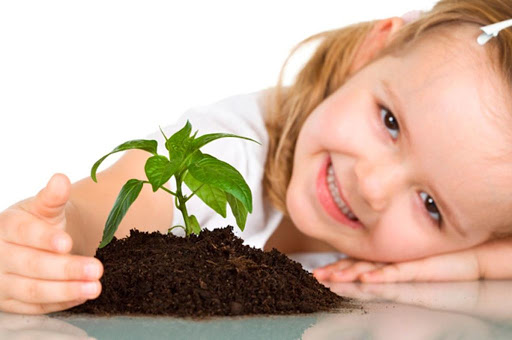 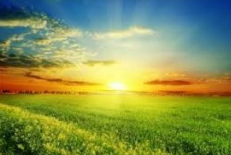 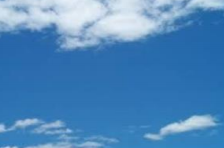 02ELEMENTOS INERTES
En el mundo existen seres vivos, pero también existen objetos que no tienen vida.
Estos objetos se llaman elementos inertes y no poseen ninguna de las características que tienen los seres vivos.
Por lo tanto, no nacen, no se alimenta, no crecen, no se reproducen, no reaccionan ante ningún estímulo y no se mueren.
Clasificación de los elementos inertes
Los elementos inertes pueden ser:
ARTIFICIALES
NATURALES
Son creados por la naturaleza
Son creados por el ser humano
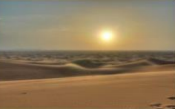 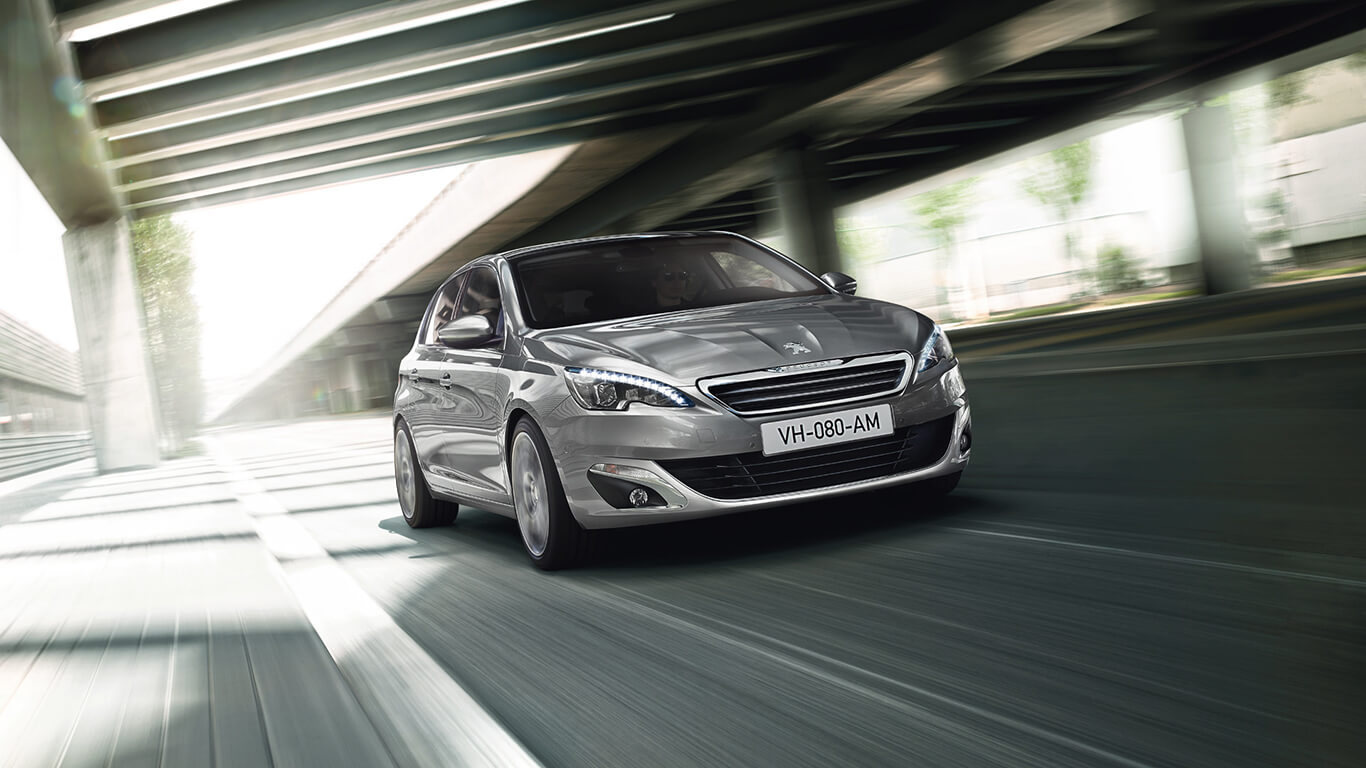 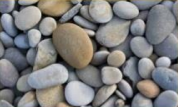 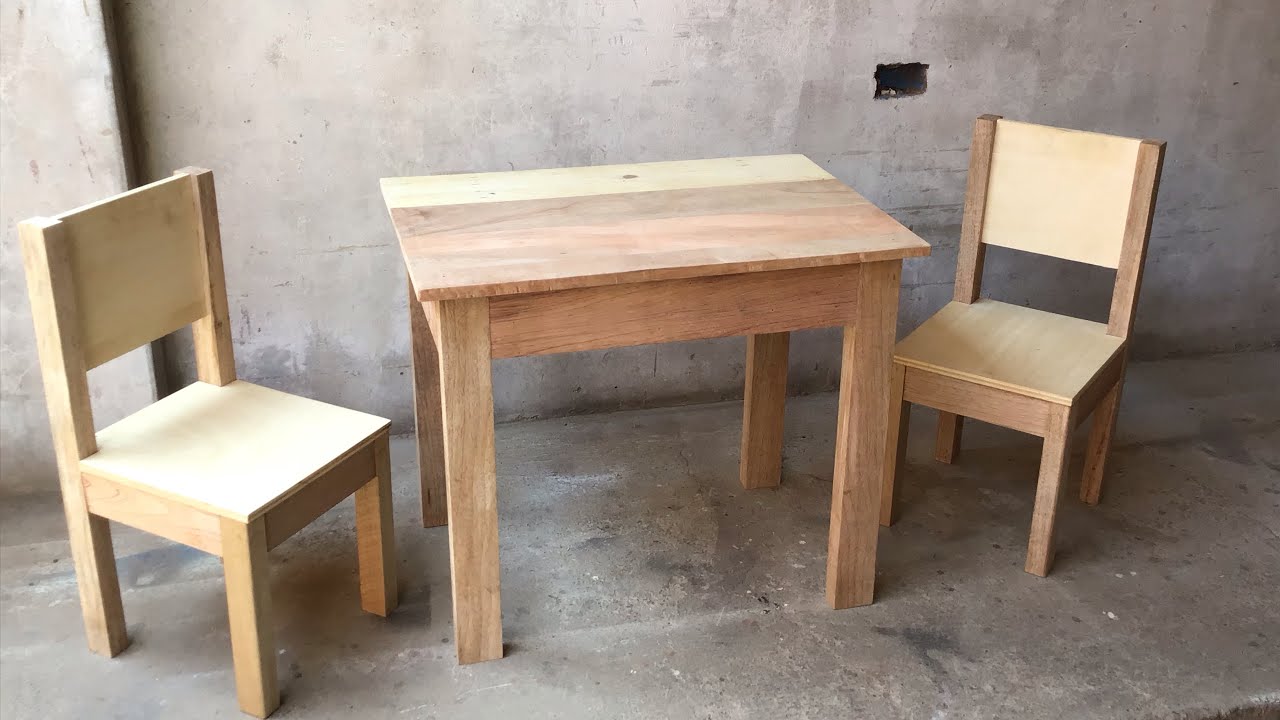 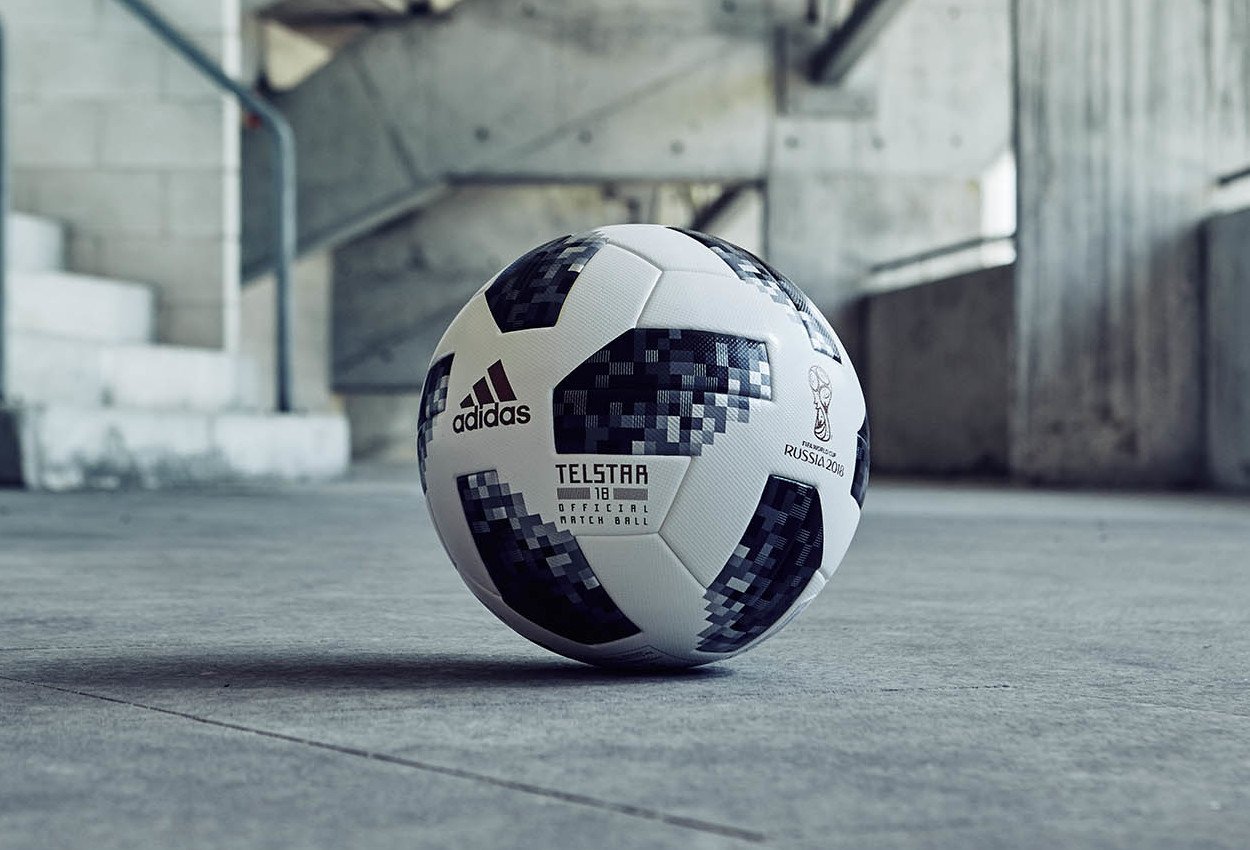 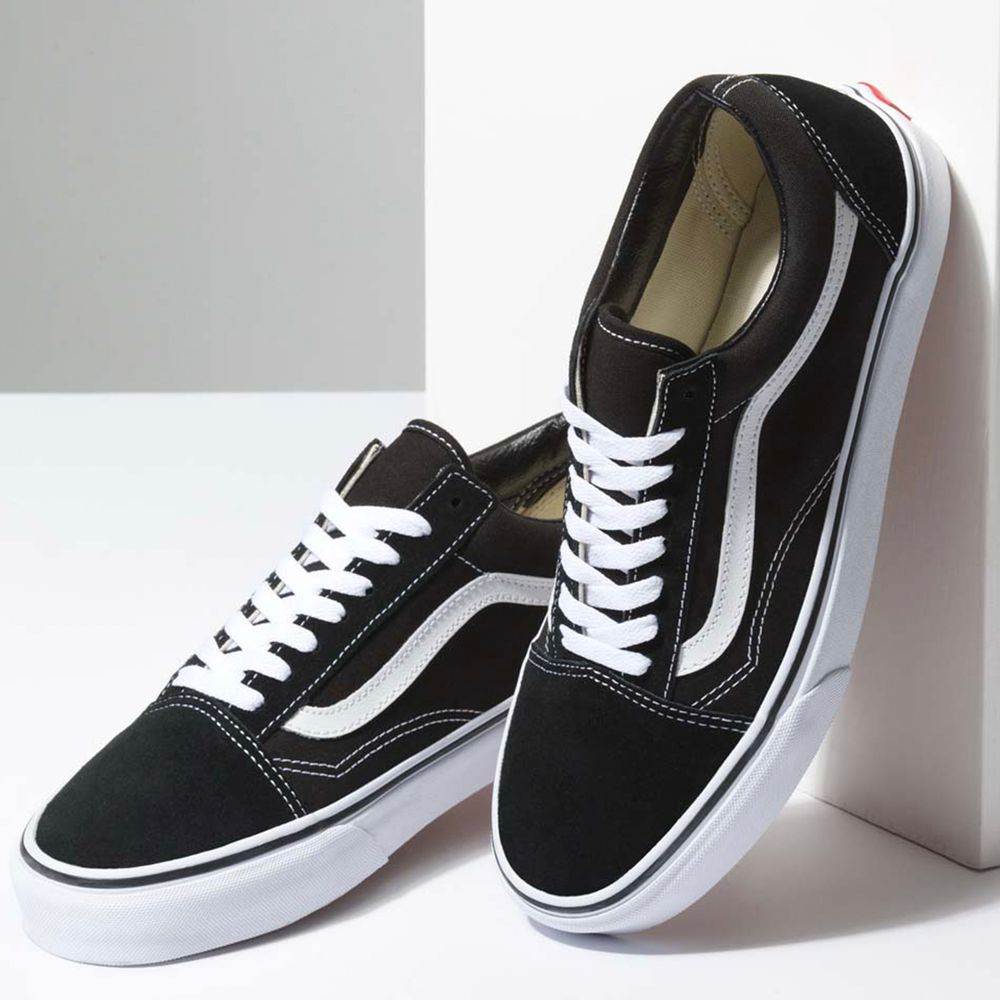 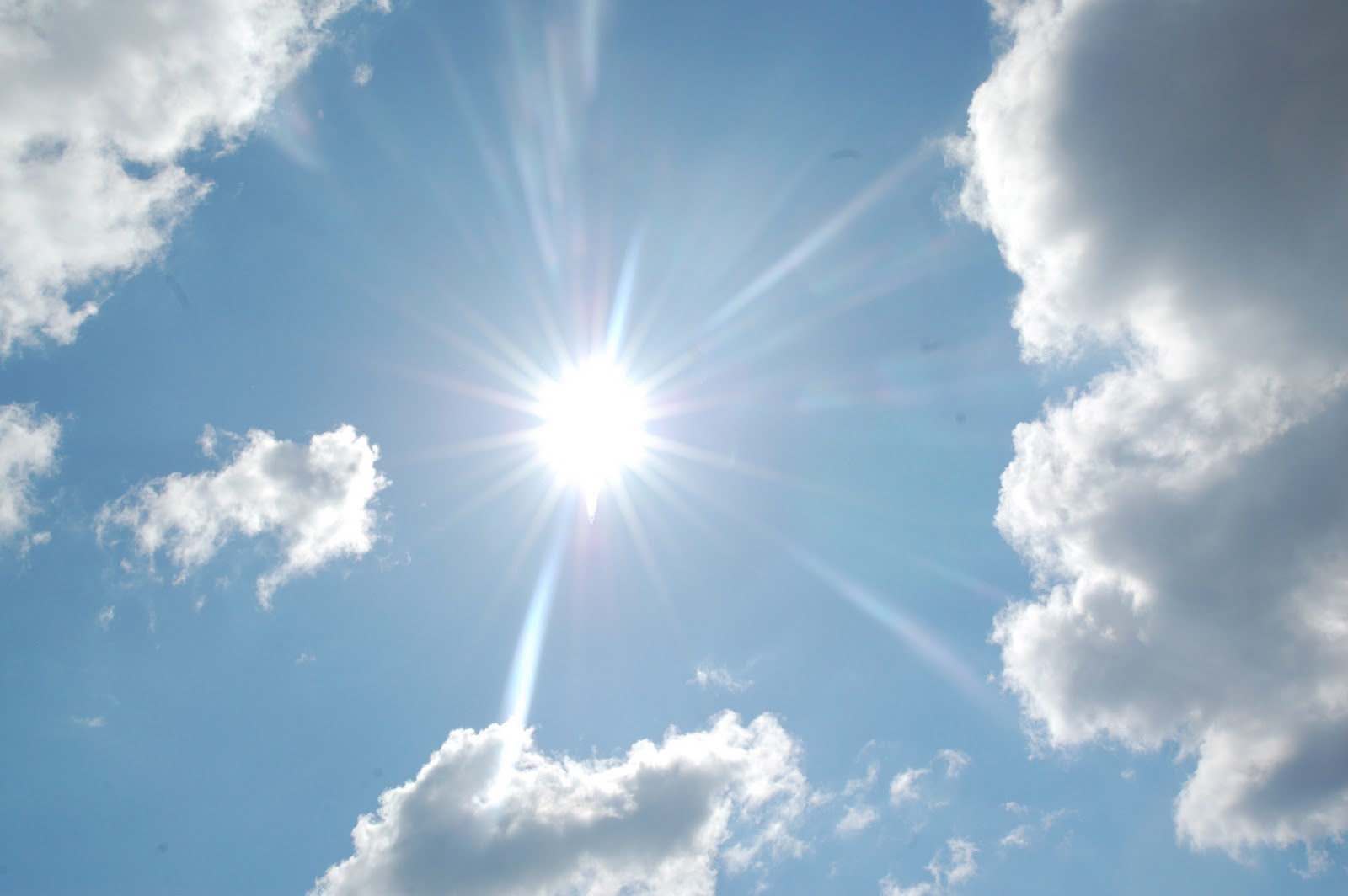 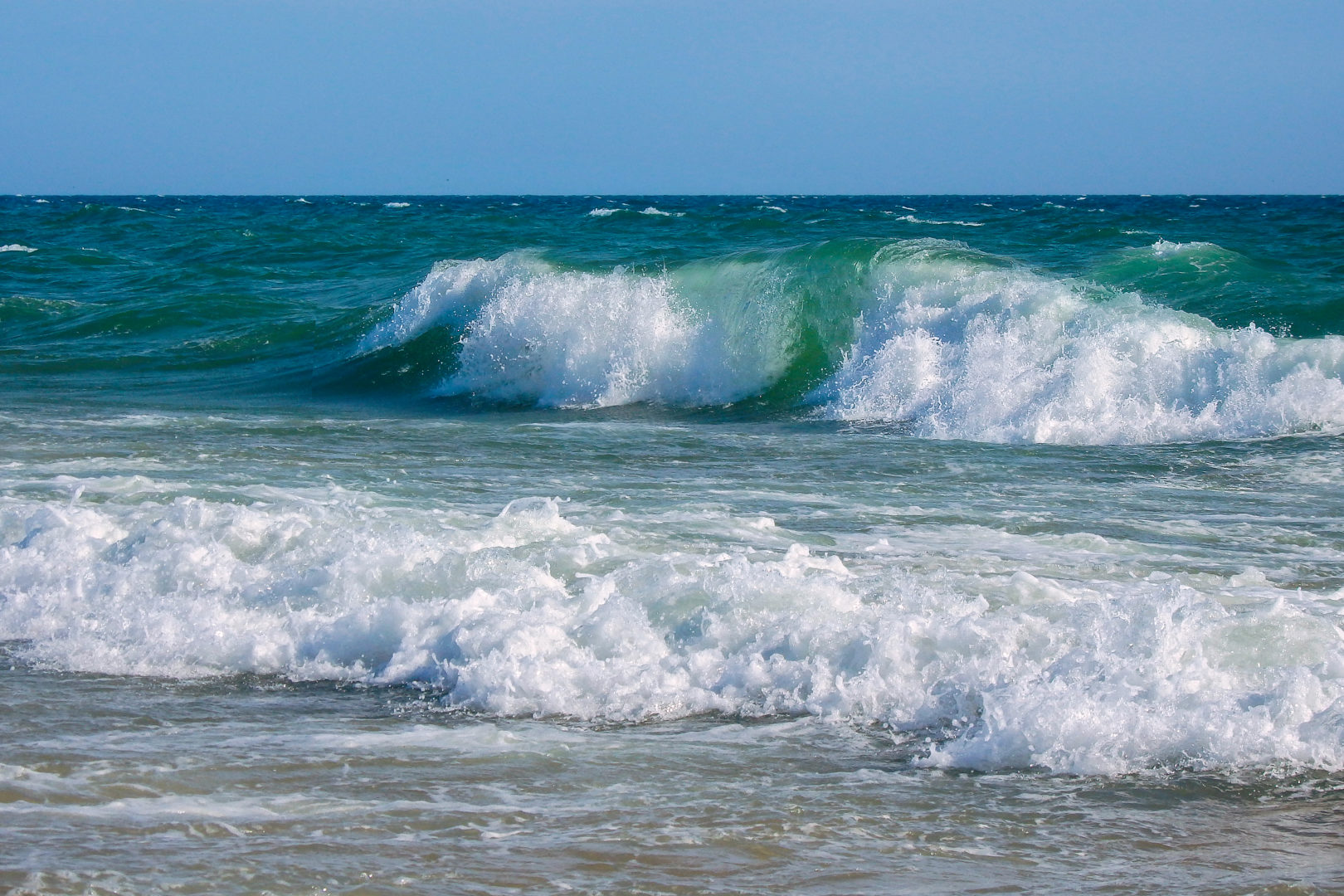 ¡JUGUEMOS A LAS ADIVINAZAS!
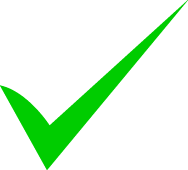 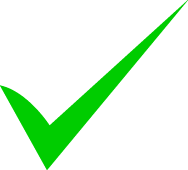 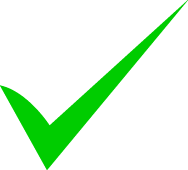 CIERRE
Observa este video y dibuja en tu cuaderno 3 seres vivos y 3 elementos inertes
(puedes buscar imágenes en alguna revista y pegarlas en tu cuaderno)

https://www.youtube.com/watch?v=1HITSsx9rZM&ab_channel=CNTVInfantil